3/10 (木)　　ラン　　　　　 (総合体育館)
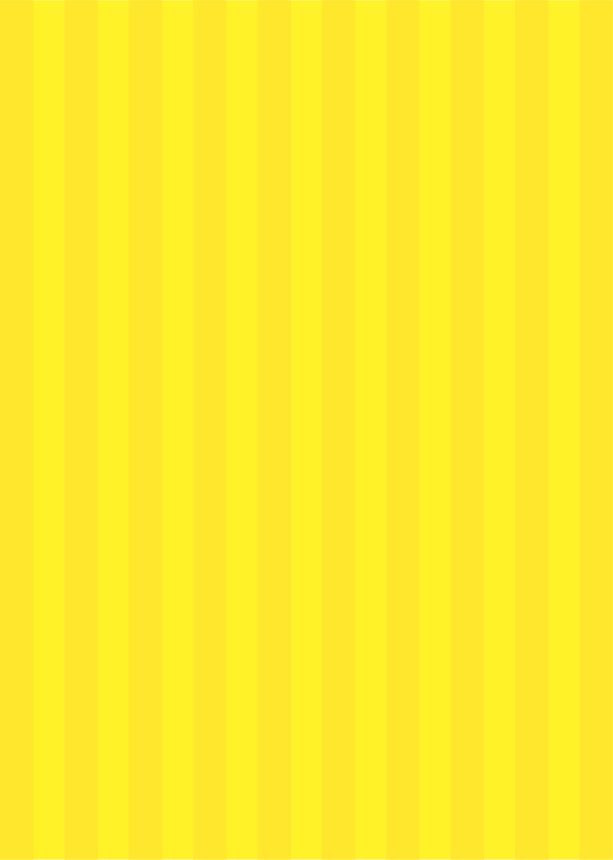 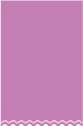 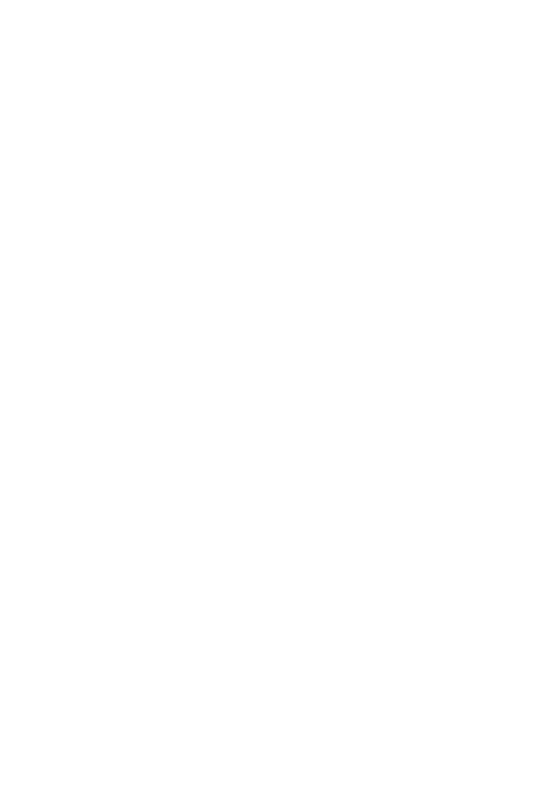 昭和町スポーツ協会主催
参加料
無料
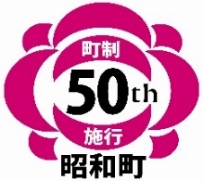 町制施行５０周年記念関連事業
ラン＆アジリティ クリニック
ラン＆アジリティクリニックとは
「ラン（もっと楽に走りたい！）」：スピードアップのために必要なランニングフォームの習得、「アジリティ（身体をもっと素早く動かしたい！）」：軽快に機敏に動き、素早く方向転換ができるようにするためのトレーニング、エクササイズです。
正しい動きを身に付けることにより、減速したり、方向転換を行う際に起こりがちなケガの予防にも大変効果的です。
詳しくは、右QRコードより動画をご覧ください。
みんなで楽しく体を動かしましょう！
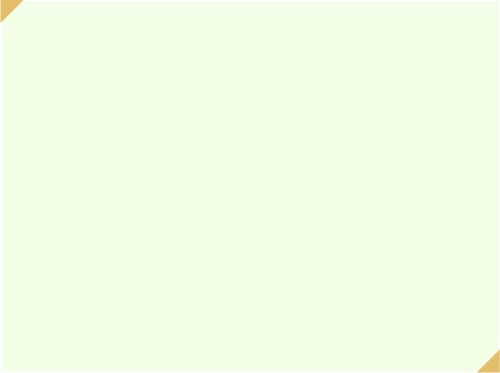 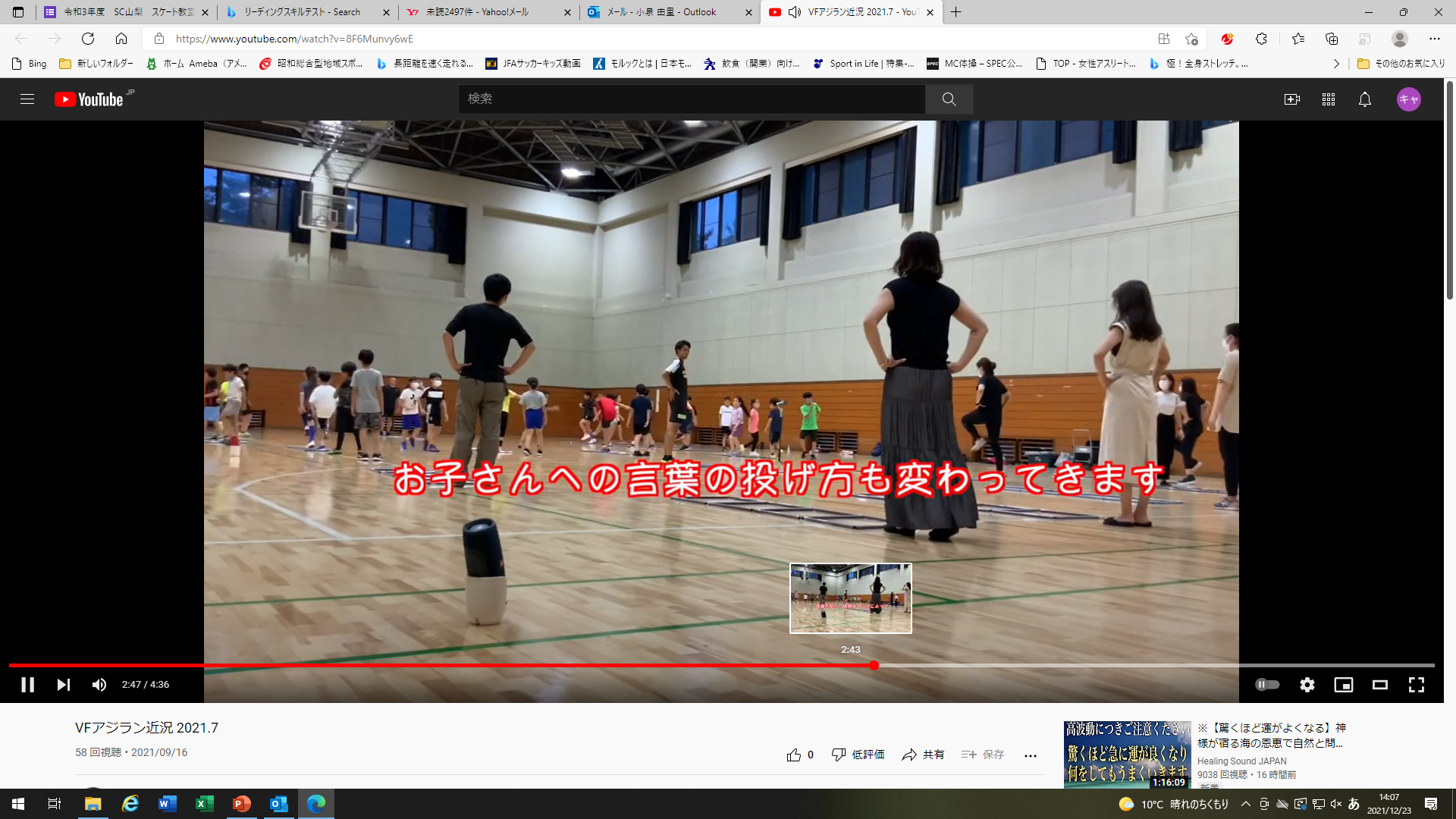 3/3  (木)　  アジリティ　  (総合体育館)
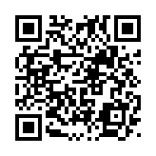 講師
ヴァンフォーレ甲府　フィットネスダイレクター　
谷 真一郎　氏
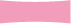 3/31 (木)　  アジリティ　　(総合体育館)
日時
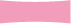 １月２５日（火）～　全6回
2/3  (木)　  アジリティ　  (交流センター)
1/25(火)　   ラン　         (総合体育館)
PM８：００～PM９：００
会 場
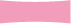 2/17 (木)　  ラン　　　　   (交流センター)
昭和町総合体育館
昭和町地域交流センター
　　　（開催日により異なります）
参加資格
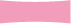 昭和町民（小学生以上の方）
小学生の参加者は保護者同伴
※１回あたりの参加定員は、50名程度を予定　　
　  しています。
持ち物
上履き、飲み物、タオル、着替え
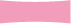 【新型コロナウイルスガイドライン】・今後の感染状況により中止となる場合があります。・体調が優れない場合（発熱、のどの痛み、倦怠感があるなど）には参加をご遠慮ください。・来場時には、マスクの着用をお願いします。・会場入場時に検温を実施します。（発熱があると認めた場合には、参加をご遠慮いただきます。）
昭和総合型地域スポーツクラブ　Camellia(キャメリア)
右記QRコードよりお申込みください
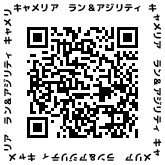 お申込み
お問い合わせ
http://showa-camellia.com/
URL
０５５－２７５－６８５１
（平日：9：00～17：00）
TEL
自分のカラダを知って、スポーツを楽しみましょう！